সময়ঃ  ০১ মিনিট
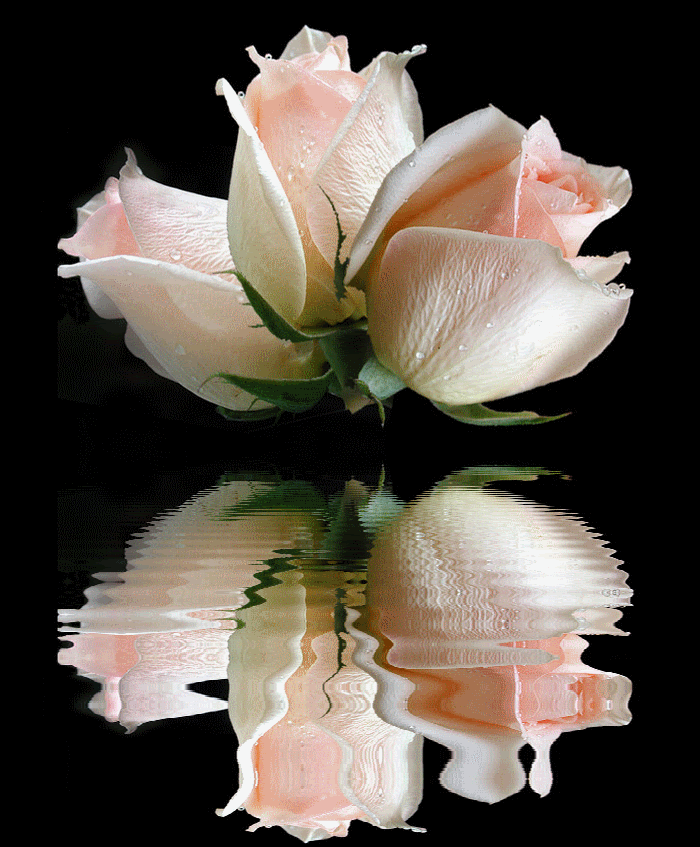 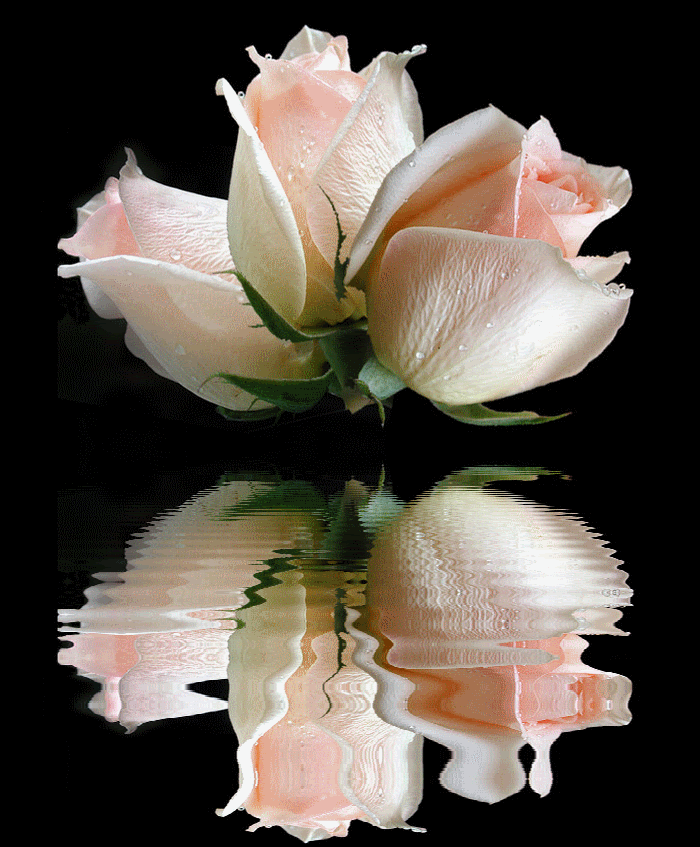 স্বাগতম
স্বাগতম
স্বাগতম
ক্লিক করুন
6/29/2020
dphofmrabiul@Gmail.COM
1
সময়ঃ  ০২মিনিট
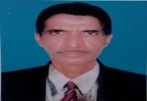 মোহাঃ রবিউল ইসলাম (সিনিয়র শিক্ষক) 
ধলসা পয়ারী হযরত ওমর ফারুক দাখিল মাদরাসা, খয়েরপুর,মিরপুর, কুষ্টিয়া,বাংলাদেশ।
ক্লিক করুন
6/29/2020
dphofmrabiul@Gmail.COM
2
সময়ঃ  ০০ মিনিট
শ্রেণিঃপ্রথম শ্রেণি
বিষয়ঃ  আমার বাংলা বই
বিশেষ পাঠঃ পিঁপড়ে ও ঘুঘু। পাঠ্যাংশঃ 
(“ এক পিঁপড়ের...ঘুঘু  হলো তার বন্ধু।”)
মোট শিক্ষার্থীঃ ৩৭ জন  
উপস্থিত শিক্ষার্থীঃ ৩৩ জন
শ্রেণিঃ প্রথম 
সময়ঃ ৫০মিনিট
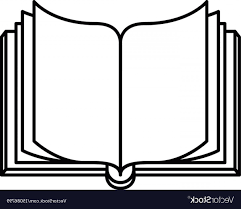 পাঠ ৫০
পিঁপড়ে ও ঘুঘু
এক পিঁপড়ের খুব পিপাসা পেল। সে এলো নদীর পাড়ে। পানি খেতে। নদীতে ছিল ঢেউ। পিঁপড়ে পানিতে ভেসে গেল। গাছের ডালে ছিল একটি ঘুঘু। ভাবলো, পিঁপড়েটাকে বাঁচাতে হবে। সে একটি পাতা ফেলে দিল পিঁপড়েটার সামনে। পিঁপড়ে সাঁতরে পাতার উপরে উঠল। ঘুঘু পাতাটা ঠোঁটে তুলে ডাঙায় এনে রাখল। পিঁপড়ে প্রাণে বেঁচে গেল। ঘুঘু  হলো তার বন্ধু।
আমার বাংলা বই
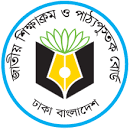 জাতীয় শিক্ষাক্রম ও পাঠ্যপুস্তক বোর্ড, বাংলাদেশ
শ্রেণিঃ প্রথম
ক্লিক করুন
6/29/2020
dphofmrabiul@Gmail.COM
3
সময়ঃ  ০৫ মিনিট
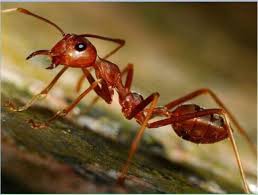 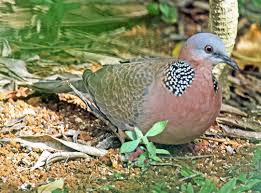 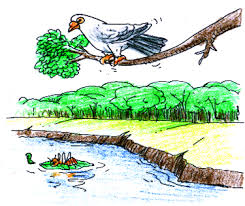 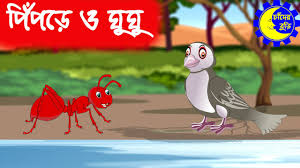 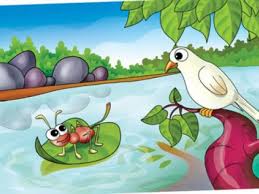 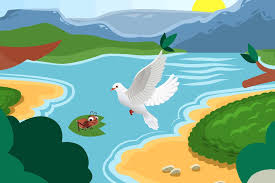 বলতো আমাদের পাঠ্যসূচি কী হতে পারে?
ছবিতে কী কী দেখতে পারছ?
ক্লিক করুন
6/29/2020
dphofmrabiul@Gmail.COM
4
সময়ঃ  ০০ মিনিট
প্রত্যাশিত শিখনফলঃ
প্রত্যাশা করা যাচ্ছে যে, এ পাঠ শেষে শিক্ষার্থীরা...
১. আমাদের দেশের নাম বলতে পারবে।
২. শুদ্ধ উচ্চারণে “ এক পিঁপড়ের...ঘুঘু  হলো তার বন্ধু।” অংশটুকু পাঠ করতে  পারবে।
৩. বানান করে পড়তে পারবে।
৪. লেখনবোর্ডে বানান করে লেখতে পারবে।
ক্লিক করুন
6/29/2020
dphofmrabiul@Gmail.COM
5
আদর্শ পাঠ
সময়ঃ  ০৫ মিনিট
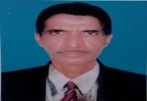 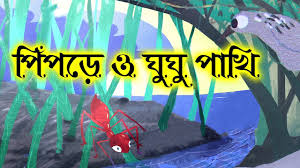 এক পিঁপড়ের খুব পিপাসা পেল। সে এলো নদীর পাড়ে। পানি খেতে। নদীতে ছিল ঢেউ। পিঁপড়ে পানিতে ভেসে গেল।
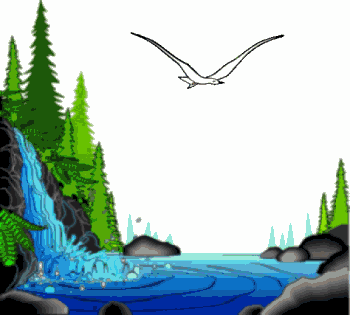 ক্লিক করুন
6/29/2020
dphofmrabiul@Gmail.COM
6
সরব পাঠ
সময়ঃ  ০৫ মিনিট
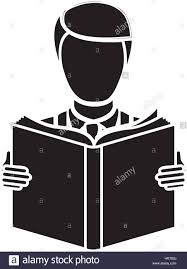 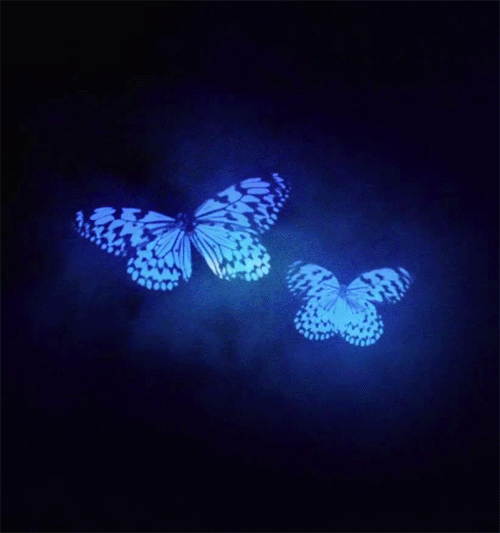 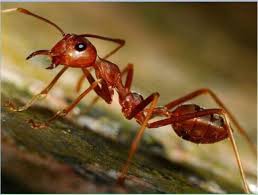 ক্লিক করুন
এক পিঁপড়ের খুব পিপাসা পেল। সে এলো নদীর পাড়ে। পানি খেতে। নদীতে ছিল ঢেউ। পিঁপড়ে পানিতে ভেসে গেল।
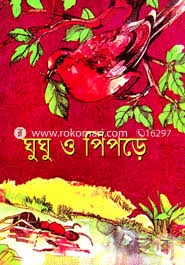 6/29/2020
dphofmrabiul@Gmail.COM
7
সময়ঃ  ০৫ মিনিট
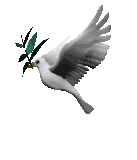 আদর্শ পাঠ
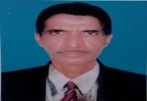 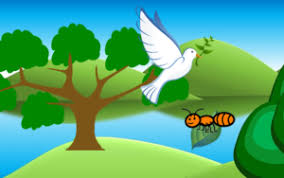 ক্লিক করুন
গাছের ডালে ছিল একটি ঘুঘু। ভাবলো, পিঁপড়েটাকে বাঁচাতে হবে। সে একটি পাতা ফেলে দিল পিঁপড়েটার সামনে। পিঁপড়ে সাঁতরে পাতার উপরে উঠল।
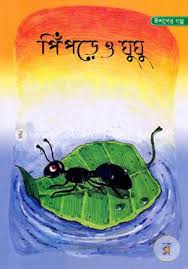 6/29/2020
dphofmrabiul@Gmail.COM
8
সরব পাঠ
সময়ঃ  ০৫ মিনিট
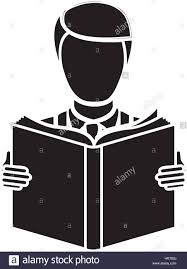 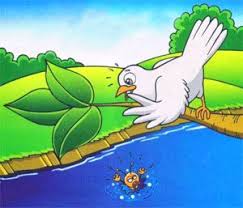 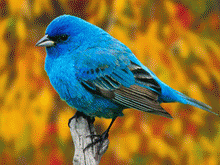 ক্লিক করুন
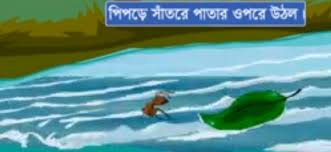 গাছের ডালে ছিল একটি ঘুঘু। ভাবলো, পিঁপড়েটাকে বাঁচাতে হবে। সে একটি পাতা ফেলে দিল পিঁপড়েটার সামনে। পিঁপড়ে সাঁতরে পাতার উপরে উঠল।
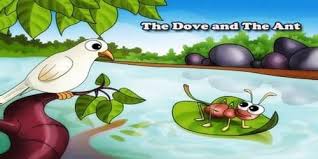 6/29/2020
dphofmrabiul@Gmail.COM
9
আদর্শ পাঠ
সময়ঃ  ০৫ মিনিট
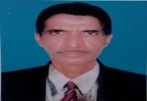 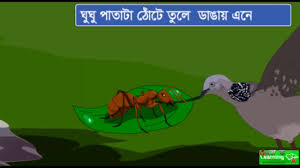 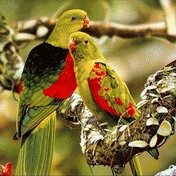 ঘুঘু পাতাটা ঠোঁটে তুলে ডাঙায় এনে রাখল। পিঁপড়ে প্রাণে বেঁচে গেল। ঘুঘু  হলো তার বন্ধু।
ক্লিক করুন
6/29/2020
dphofmrabiul@Gmail.COM
10
সরব পাঠ
সময়ঃ  ০৫ মিনিট
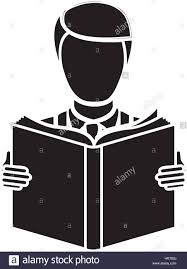 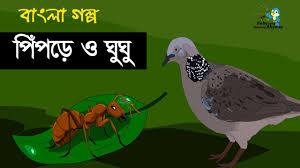 ঘুঘু পাতাটা ঠোঁটে তুলে ডাঙায় এনে রাখল। পিঁপড়ে প্রাণে বেঁচে গেল। ঘুঘু  হলো তার বন্ধু।
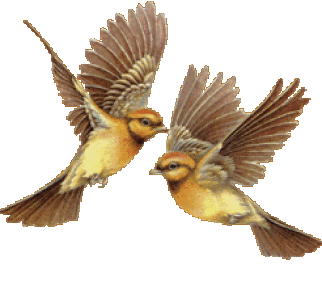 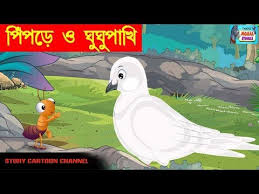 ক্লিক করুন
6/29/2020
dphofmrabiul@Gmail.COM
11
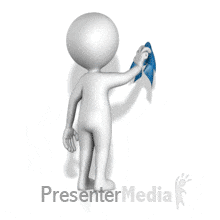 সময়ঃ  ০৫ মিনিট
শিক্ষার্থীদের বোর্ড ব্যবহারঃ
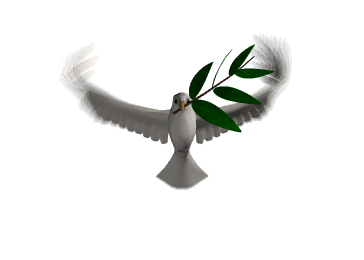 ক্লিক করুন
এক, পিঁপড়ে,ঘুঘু, পিপাসা,সাঁতরে, ঠোঁটে, বন্ধু
6/29/2020
dphofmrabiul@Gmail.COM
12
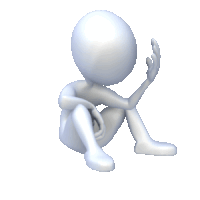 ক্লিক করুন
সময়ঃ  ০৫ মিনিট
মূল্যায়নঃ
১.কার পিপাসা পেল?
২. নদীতে কী ছিল?
৩. গাছের ডালে কী ছিল?
৪. ঘুঘু কার বন্ধু হলো?
6/29/2020
dphofmrabiul@Gmail.COM
13
সামগ্রিক পাঠঃ (পাঠ ৪৪)
সময়ঃ  ০৩মিনিট
ক্লিক করুন
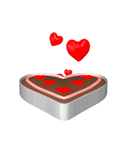 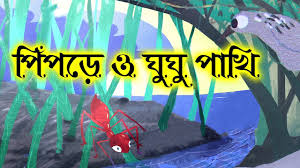 পাঠ ৫০
পিঁপড়ে ও ঘুঘু
এক পিঁপড়ের খুব পিপাসা পেল। সে এলো নদীর পাড়ে। পানি খেতে। নদীতে ছিল ঢেউ। পিঁপড়ে পানিতে ভেসে গেল। গাছের ডালে ছিল একটি ঘুঘু। ভাবলো, পিঁপড়েটাকে বাঁচাতে হবে। সে একটি পাতা ফেলে দিল পিঁপড়েটার সামনে। পিঁপড়ে সাঁতরে পাতার উপরে উঠল। ঘুঘু পাতাটা ঠোঁটে তুলে ডাঙায় এনে রাখল। পিঁপড়ে প্রাণে বেঁচে গেল। ঘুঘু  হলো তার বন্ধু।
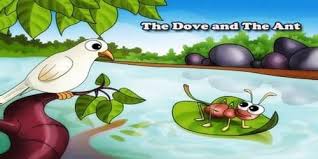 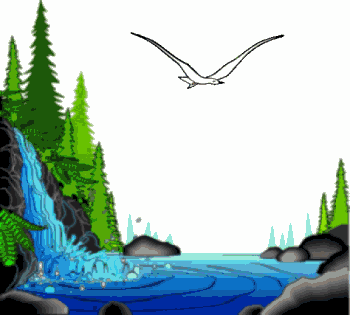 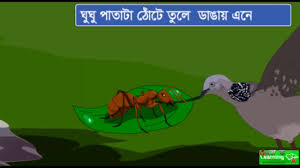 ক্লিক করুন
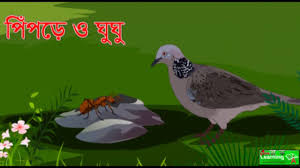 6/29/2020
dphofmrabiul@Gmail.COM
14
সময়ঃ  ০১ মিনিট
পাঠ্যাংশঃ “এক পিঁপড়ের...ঘুঘু হলো তার বন্ধু।”
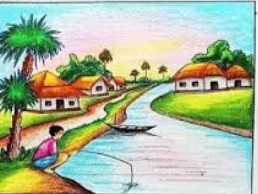 বাড়ির কাজঃ
বাড়ির কাজঃ
ক্লিক করুন
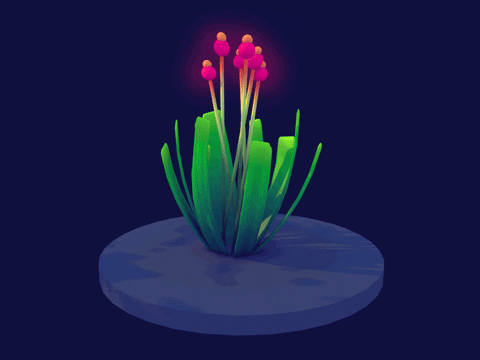 6/29/2020
dphofmrabiul@Gmail.COM
15
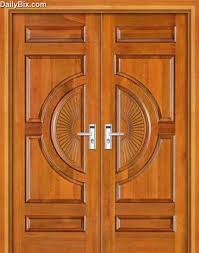 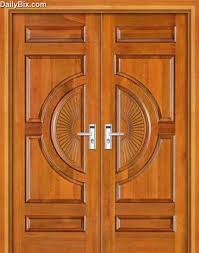 ধন্যবাদ
সময়ঃ  ০১ মিনিট
ক্লিক করুন
আমাদের দেশ
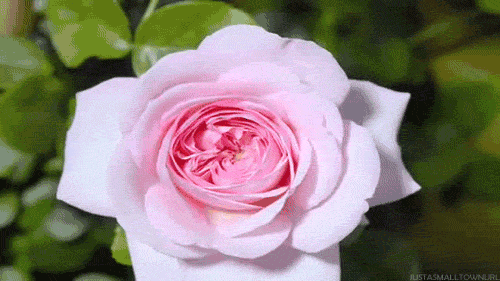 6/29/2020
dphofmrabiul@Gmail.COM
16
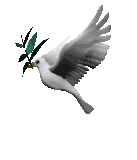 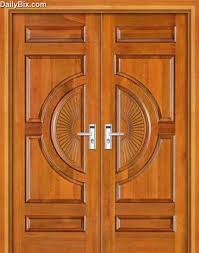 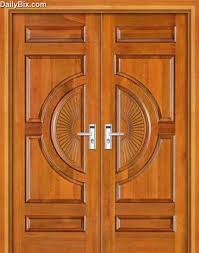 তথ্যপুঞ্জিঃ
www.google.com
www.youtube.com
Google chrome`s images
আমার বাংলা বই (প্রথম শ্রেণি)
জাতীয় শিক্ষাক্রম ও পাঠ্যপুস্তক বোর্ড, বাংলাদেশ
ক্লিক করুন
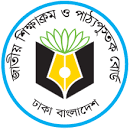 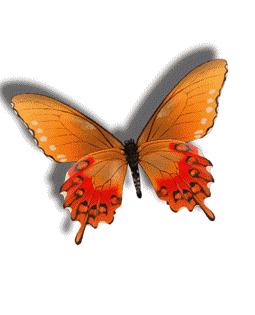 ক্লিক করুন
6/29/2020
dphofmrabiul@Gmail.COM
17